Digitální výukový materiálzpracovaný v rámci projektu „EU peníze školám“
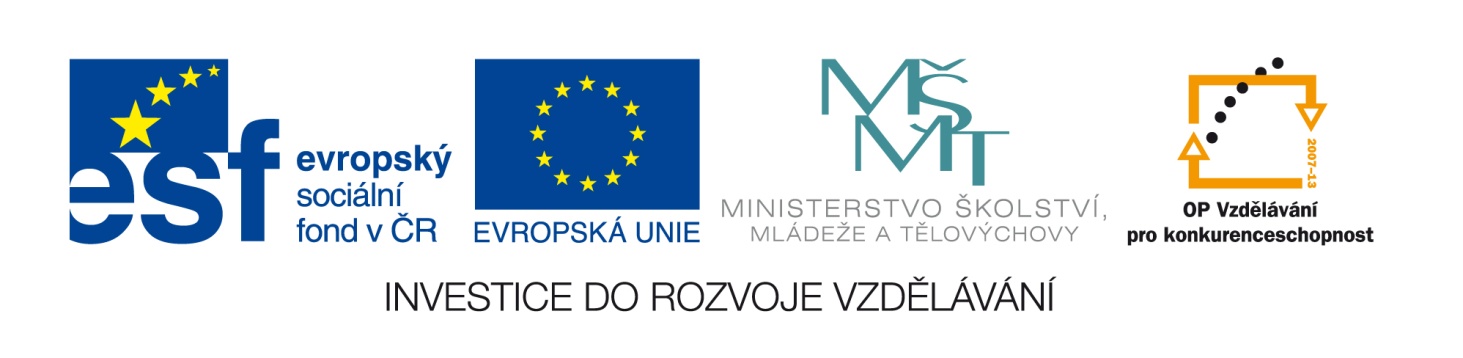 Projekt:		CZ.1.07/1.5.00/34.0386 „SŠHL Frýdlant.moderní školy“

Škola:		Střední škola hospodářská a lesnická, Frýdlant	
			Bělíkova 1387, příspěvková organizace

Šablona:		III/2
Sada:		VY_32_INOVACE_ČjL.1.73

Vytvořeno:	28. 9. 2013
Ověřeno:	 	30. 9. 2013 		Třída:	1. VE
Antická literatura řeckáarchaické období - lyrika
Vzdělávací oblast:	Jazyk a jazyková komunikace.
Předmět:		Český jazyk a literatura
Ročník:		1.
Autor:		Mgr. Martina Sedlářová

Časový rozsah:	1 vyučovací hodina
Pomůcky:		žádné

Klíčová slova: starověká literatura řecká, lyrika, elegie, óda, hymnus, Sapfó,  Archilochos
Anotace: 	
	Žák se z prezentace dozví o slavných básnících archaického období řecké antické literatury Sapfó a Archilochovi. 
V závěru prezentace se nachází test pro zopakování látky formou otevřených i uzavřených otázek.
Antická řecká literatura
Archaické období
lyrika
lyrická tvorba
 elegie 
píseň s doprovodem píšťaly, vážná skladba, nejen žalozpěv 
Hymnus – (chvalozpěv) je starořecká píseň sólová nebo sborová oslavného charakteru, jejímž tématem jsou nadosobní a vznešené hodnoty
Archilochos 
činný v 7. stol. př. n. l., řecký básník
původem z ostrova Paru 
nechal se najímat jako žoldnéř 
padl v boji proti sousednímu Naxu (ostrov i správní středisko) 
proslul útočnou jambickou poezií, 
především výsměšnými až obscénními verši proti jakémusi Lykambovi a jeho dcerám, které podle legendy nakonec spáchaly sebevraždu
monodická lyrika - jednohlasá 
pro sólový zpěv, doprovod lyry
Sapfó 
básnířka,okolo 600 př. n. l. 
představitelka tzv. sólové lyriky
Skládala milostné písně
Sapfó skládala v aiolském nářečí řečtiny a že psala především elegie a hymny.
Básnířka Sapfo žila se svými družkami na ostrově Lesbos, kde vedla dívčí básnickou školu. 
Napsala ódu na bohyni Afroditu, 
dochovaly se i zlomky její milostné poezie. 
Zvláště vynikají verše věnované milence Atthidě. 
ovlivnila výrazné osobnosti antické poezie římské (Catullus, Ovidius, Horatius) i básnictví epochy romantismu
Sapfó - mozaika
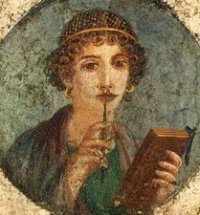 Sapfó a Alkaios
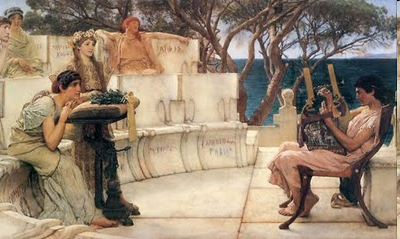 Sapfo: Atthidě (zlomky) Já jsem tě milovala dávno, Atthido.Ty ses mi zdála dívkou prostou půvabu, když bylas malá; láska přišla však: jak severáku van, jenž duby zachvěje, když vpadne náhle do hor lesy pokrytých, tak otřásl mou duší Erós, zuřivec,syn Úranův a Gajin, sladce trpký tvor, či spíše netvor, hrozný, stále vítězný...
Když slavík, věštec jara, hlasem lahodným se rozezpíval nocí – slavík lesbický –a v bílé údy měkkým teplem halené, se vtělovaly rytmy zpěvů panenských, jež k tanci kolem oltáře jsme zpívaly, my slavily jsme lásku Afrodítinu.Jaks tehdy tančila, ó družko, Atthido! Já milovala dávno krásnou duši tvoui zpěv, jenž melodicky splývaje s tvých rtů se mísil do úderů mého barbita;že jsi však tolik krásná, netušila jsem!
Mne zamrazilo v prsou při tom pohledu, žár pod koží se rozlil, potem zkalenou,jenž v chladných kapkách po těle se rozběhl, mne závrať pojala, zrak nemohl zřít nica s jazyka, jenž zlomen v ústech klopýtal, ni slovo nesplynulo na užaslé rty...To byla krásná noc, má sladká Atthido, když srpek Selénin se k lesům naklonil, jak milence by hledal v sluji spícího,a potom v dálce zašel, na svět padl stín a nebe pokrylo se celé hvězdami...
Lesbosřecký ostrov v severovýchodní části Egejského moře.
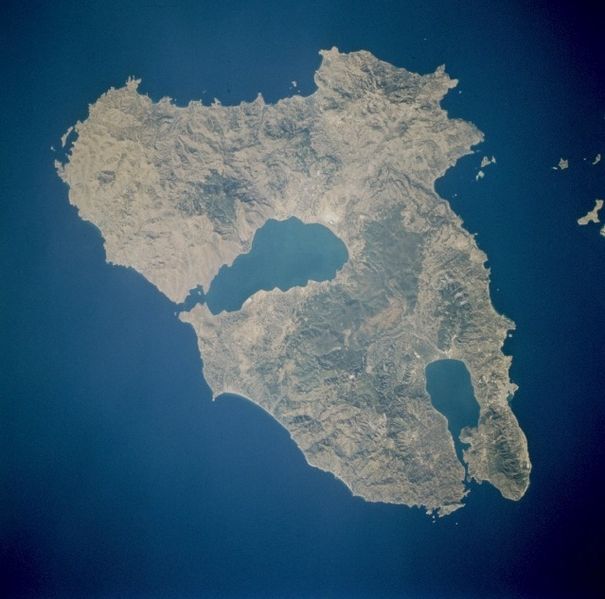 Opakování
Co je elegie?
píseň s doprovodem píšťaly, vážná skladba, nejen žalozpěv 

Co je hymnus?
Chvalozpěv
starořecká píseň sólová nebo sborová oslavného charakteru
Které lyrické básníky archaického období znáte?
Archilochos
Sapfó 

Sapfó byla představitelkou jakého druhu lyriky?
sólové lyriky

Jaký druh básní skládala?
milostné písně
Které její básně jsou nejznámější? 
ódu na bohyni Afroditu
verše věnované Atthidě 

Které výrazné osobnosti antické poezie římské Sapfó ovlivnila?
Catulla
Ovidia
Horatia
 básnictví epochy romantismu
Použité zdroje
Ostrov Lesbos - mapa. In: Wikipedia: the free encyclopedia [online]. San Francisco (CA): Wikimedia Foundation, 2001-2013 [cit. 2013-09-28]. Dostupné z: Lesbos. In: Wikipedia: the free encyclopedia [online]. San Francisco (CA): Wikimedia Foundation, 2001-2013 [cit. 2013-10-02]. Dostupné z: http://cs.wikipedia.org/wiki/Lesbos_%28ostrov%29
KONEC
Pokud není uvedeno jinak, jsou použité objekty vlastní originální tvorbou autora.  Materiál je určen pro bezplatné používání pro potřeby výuky a vzdělávání na všech typech škol a školských zařízení. Jakékoliv další využití podléhá autorskému zákonu. Veškerá vlastní díla autora (fotografie, videa) lze bezplatně dále používat i šířit při uvedení autorova jména.